Полнопрофильный анализ кристаллической и магнитной структур с использованием программы Jana
Кучугура М.Д.
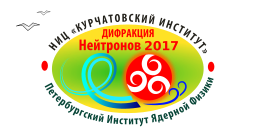 Полнопрофильный анализ
Метод уточнения структуры!
CIF файл! Первоначальная модель
Вектор магнитной структуры!
Групповой анализ
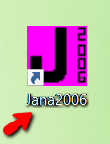 jana.fzu.cz/
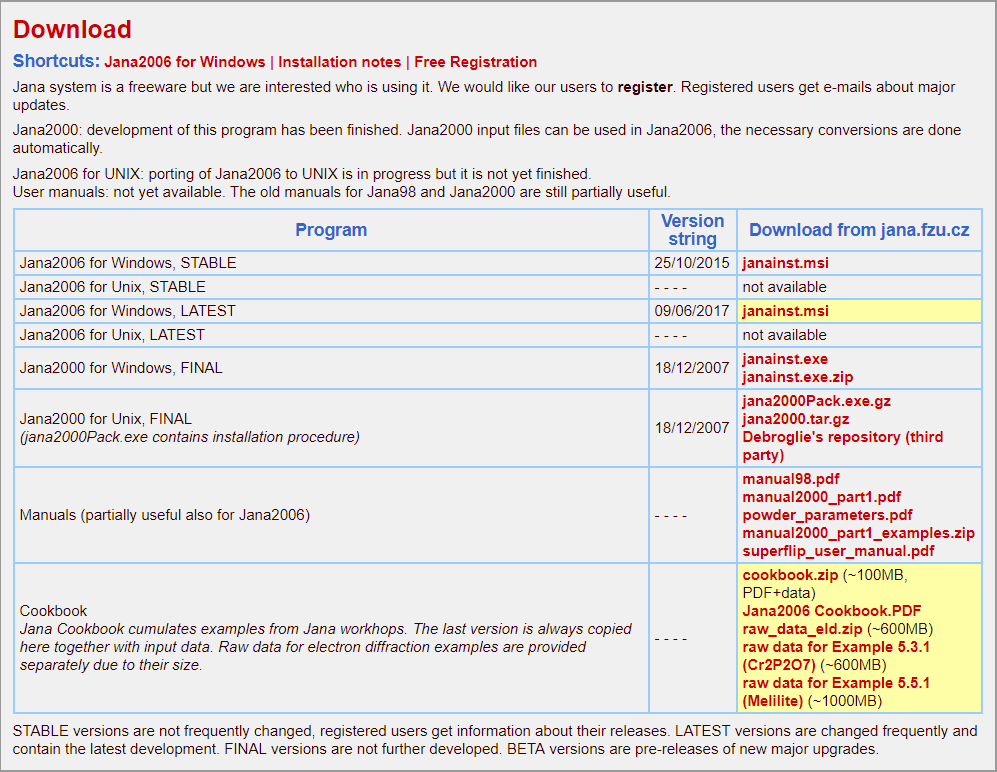 Начало работы
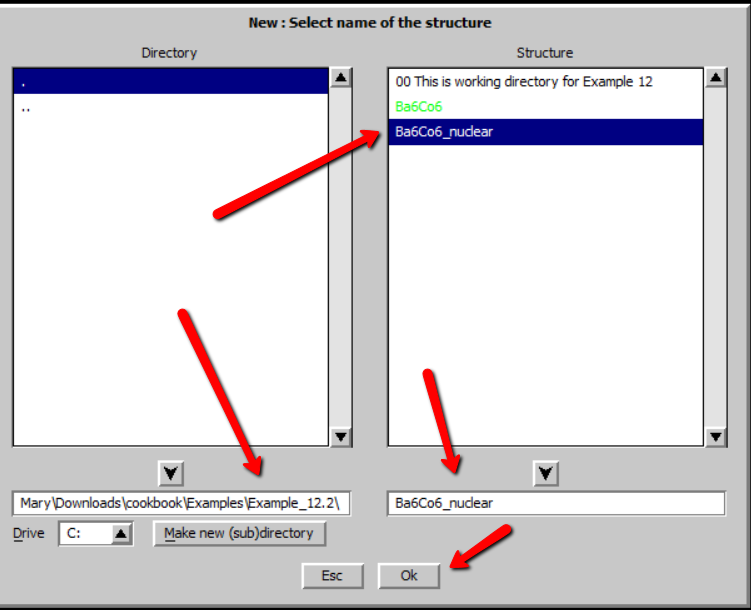 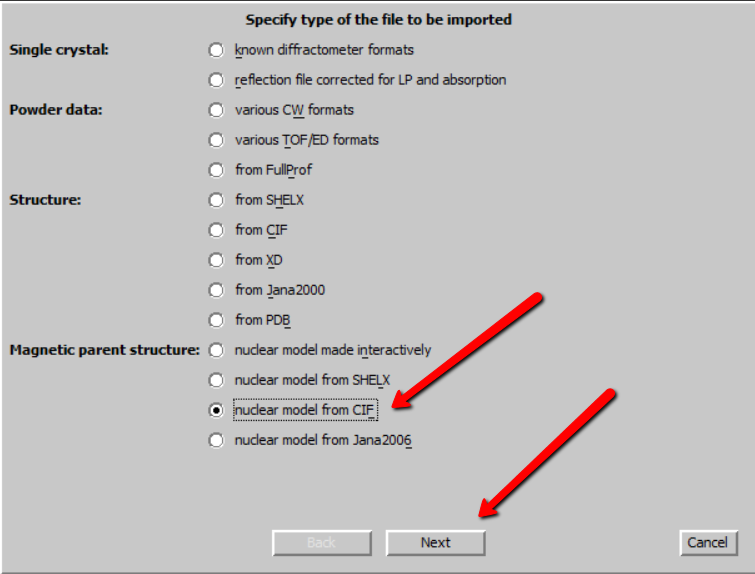 Ba6Co6ClO16
Ex
k = (0; 0; 1/2)
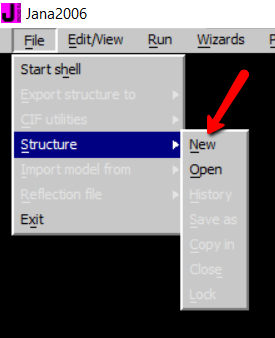 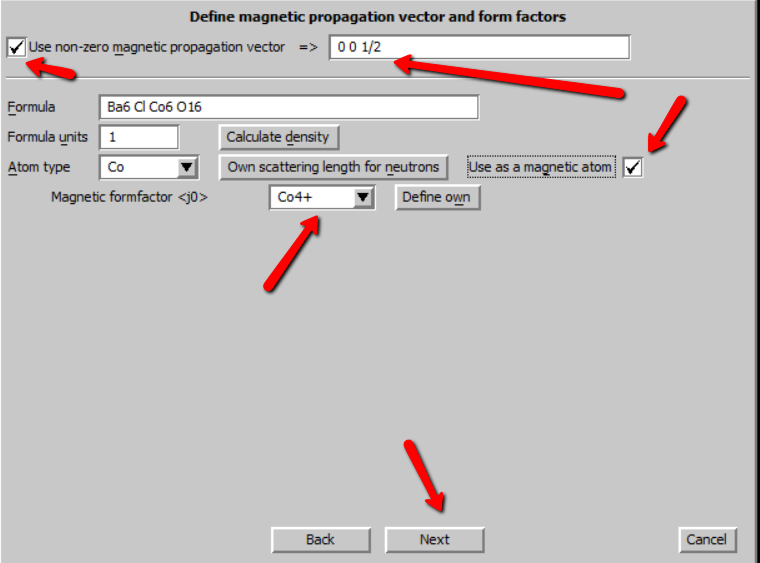 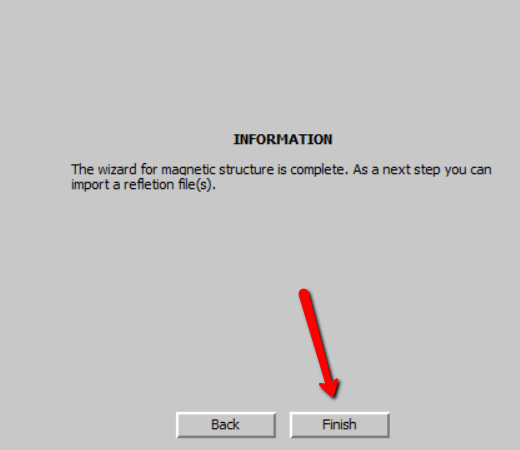 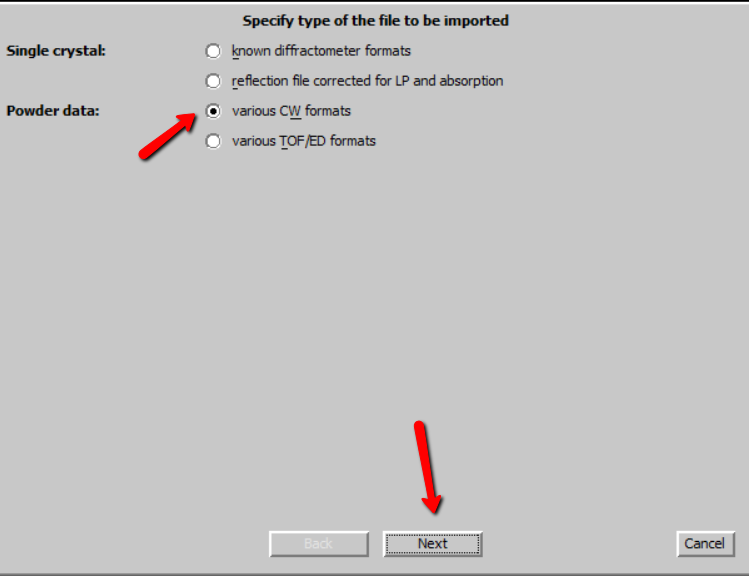 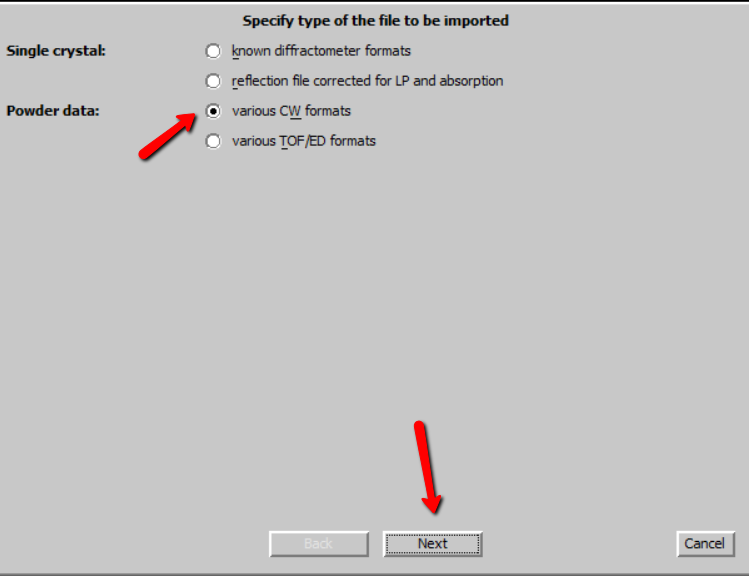 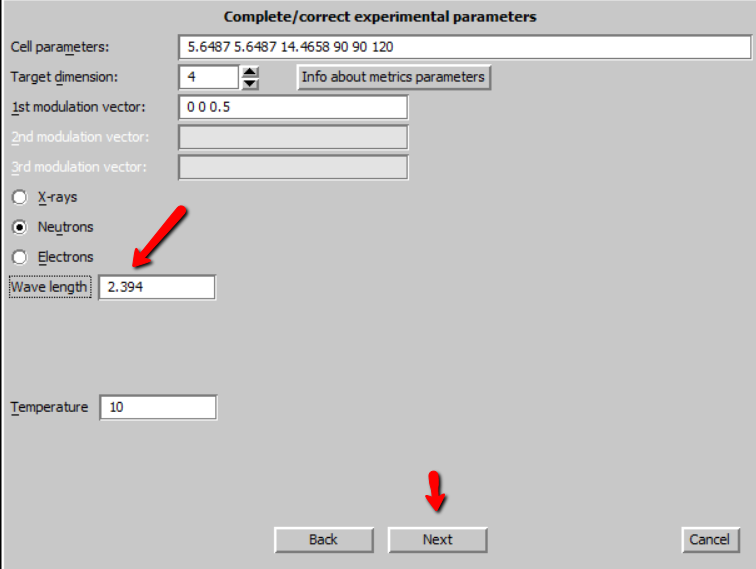 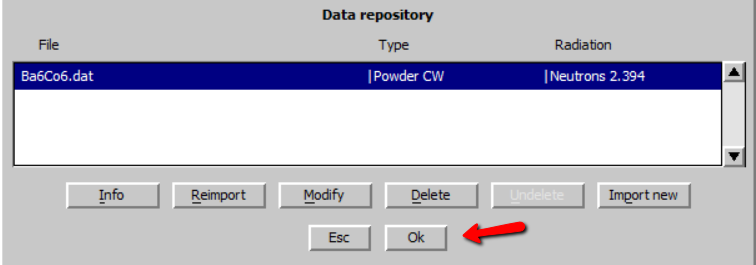 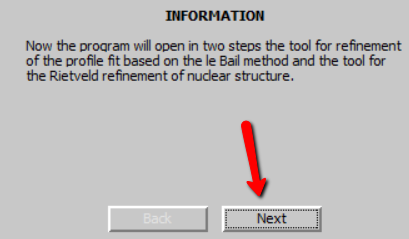 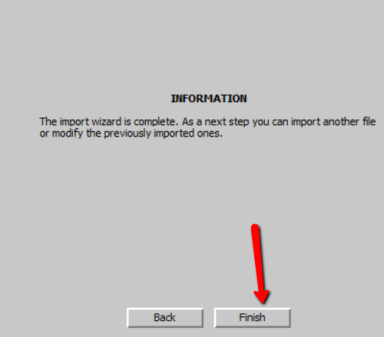 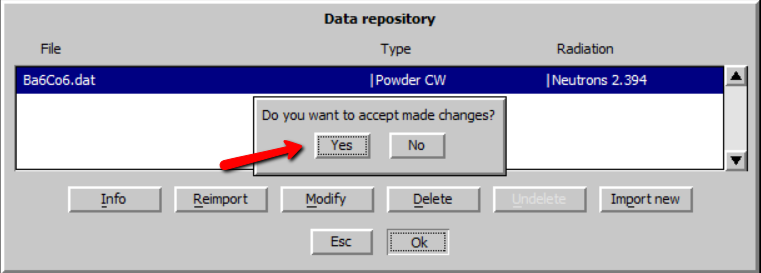 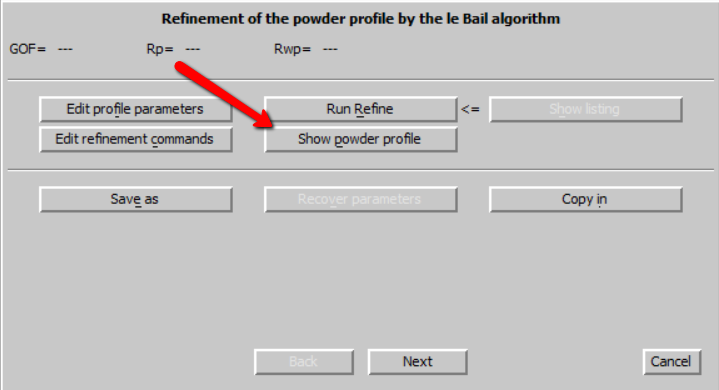 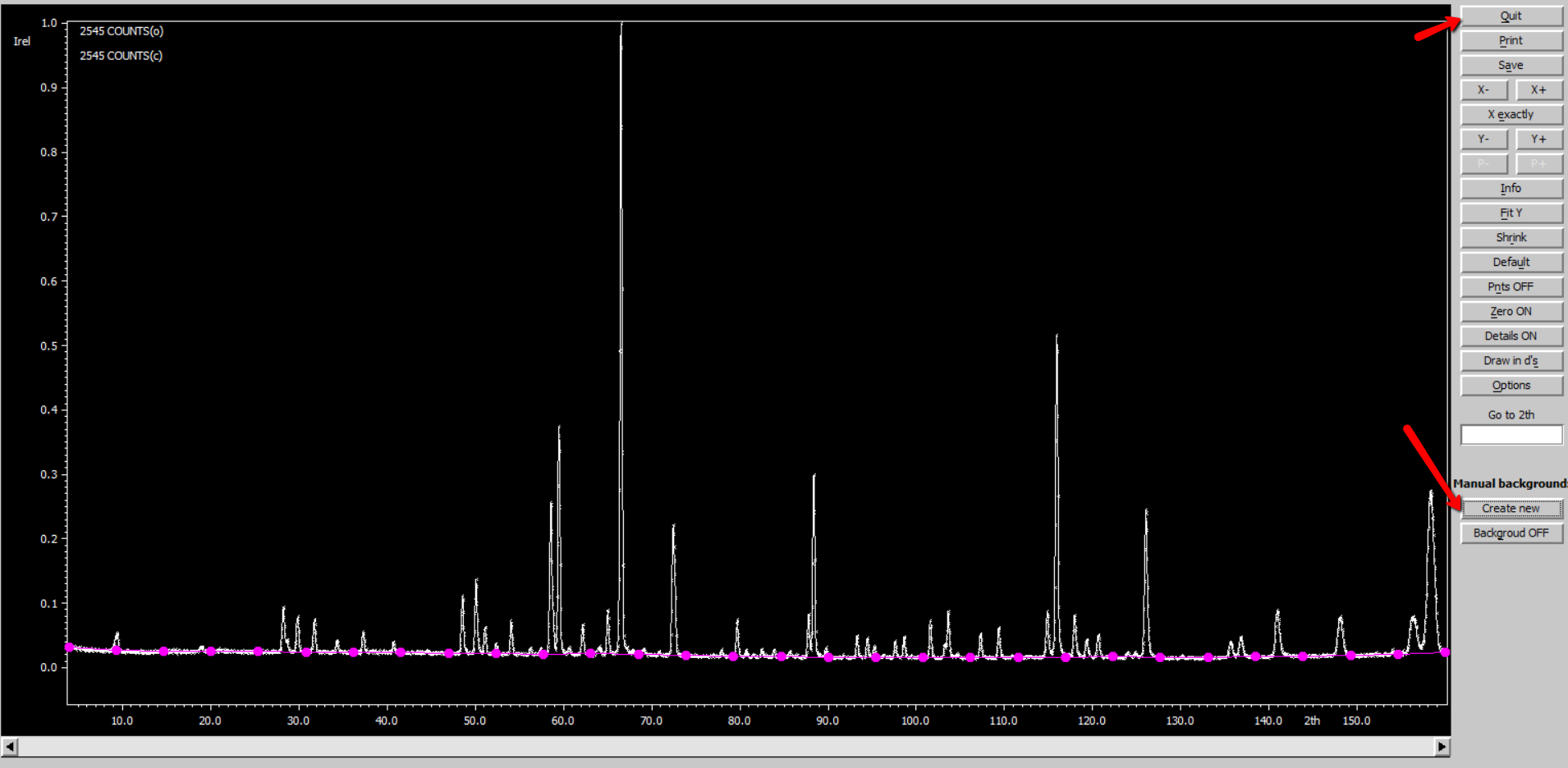 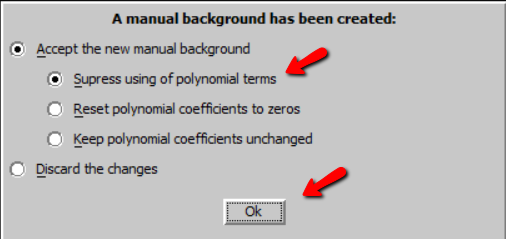 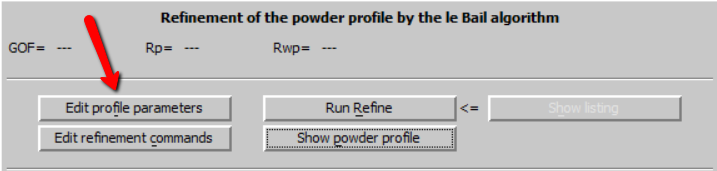 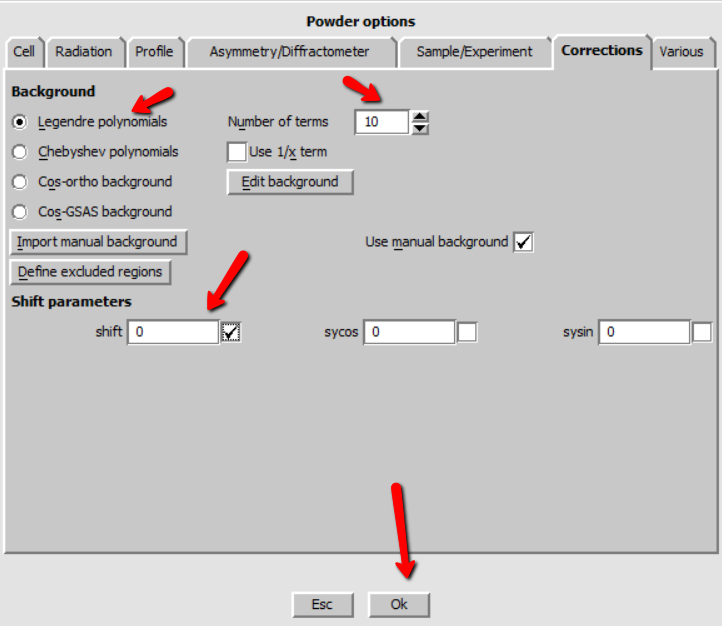 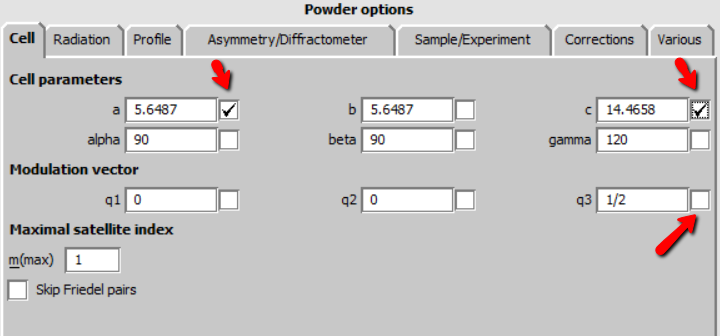 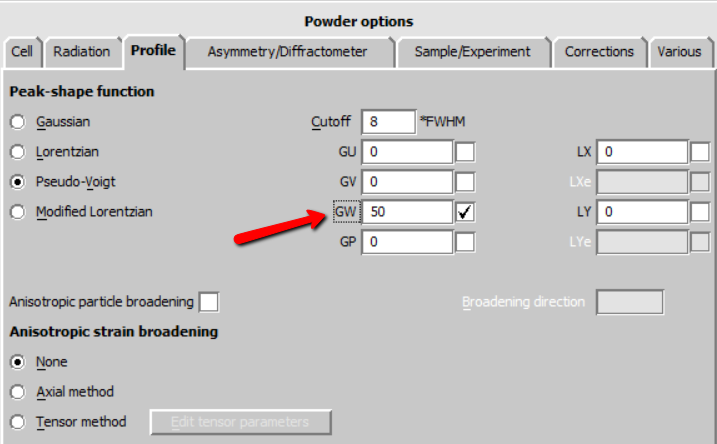 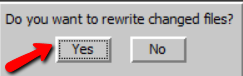 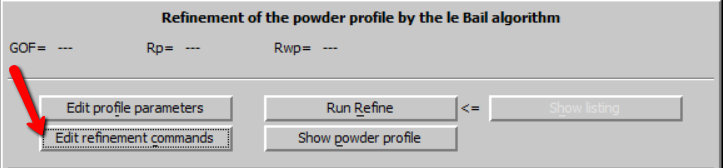 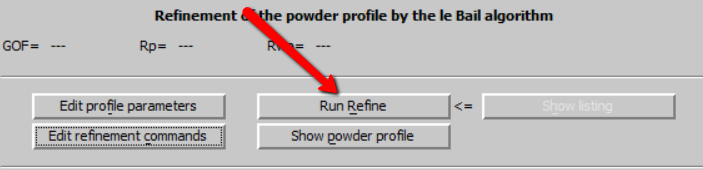 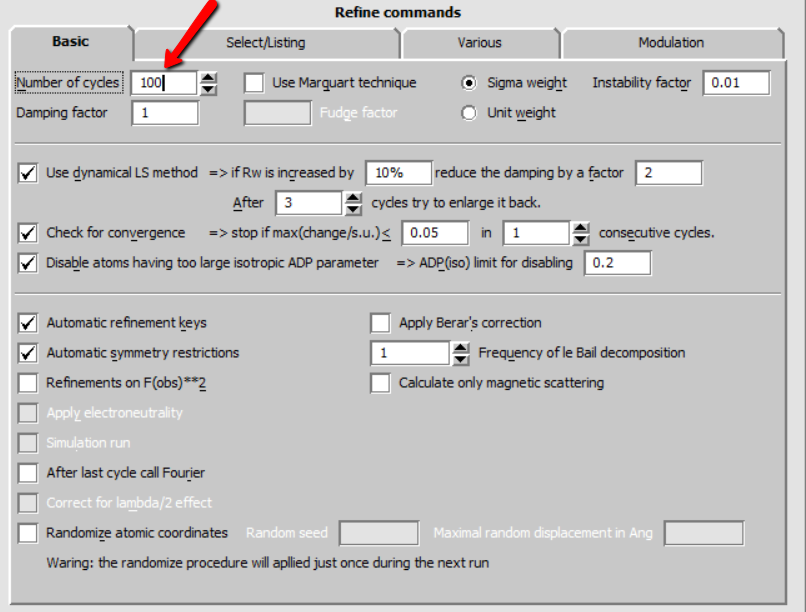 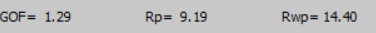 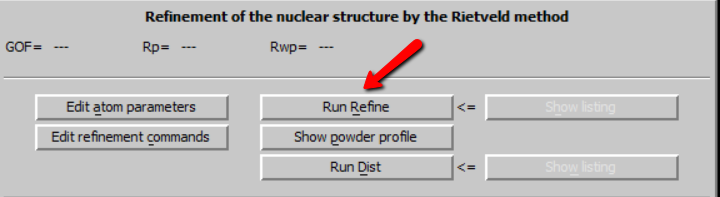 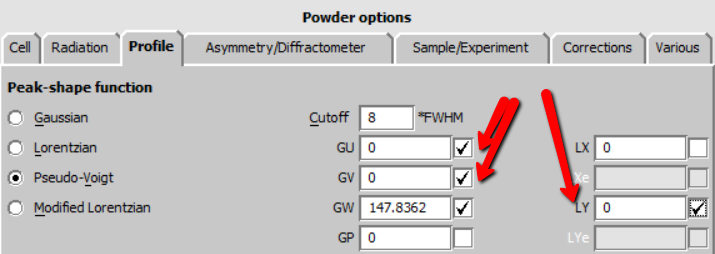 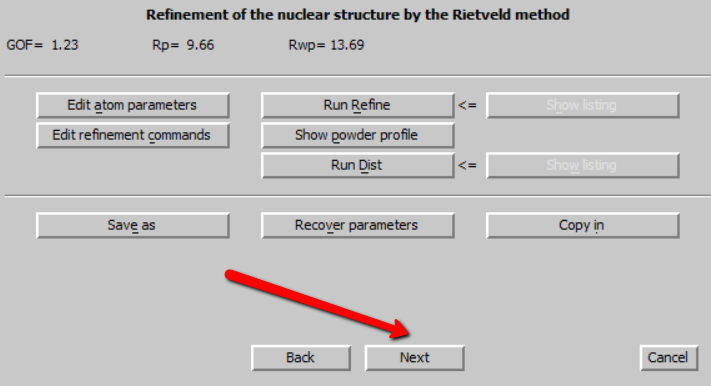 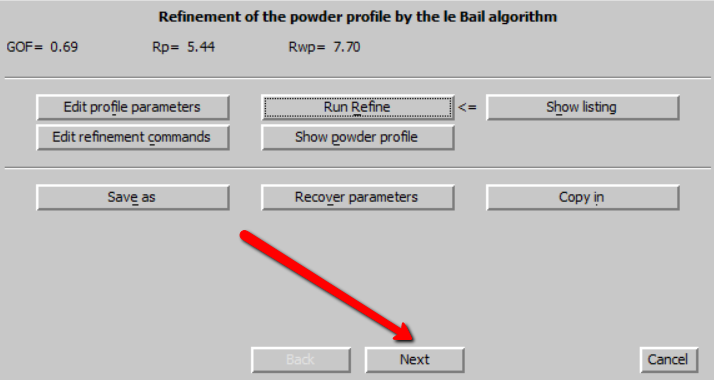 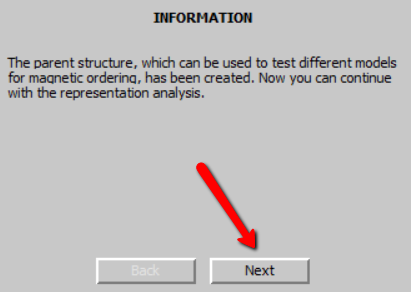 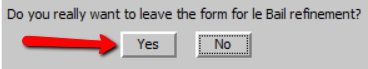 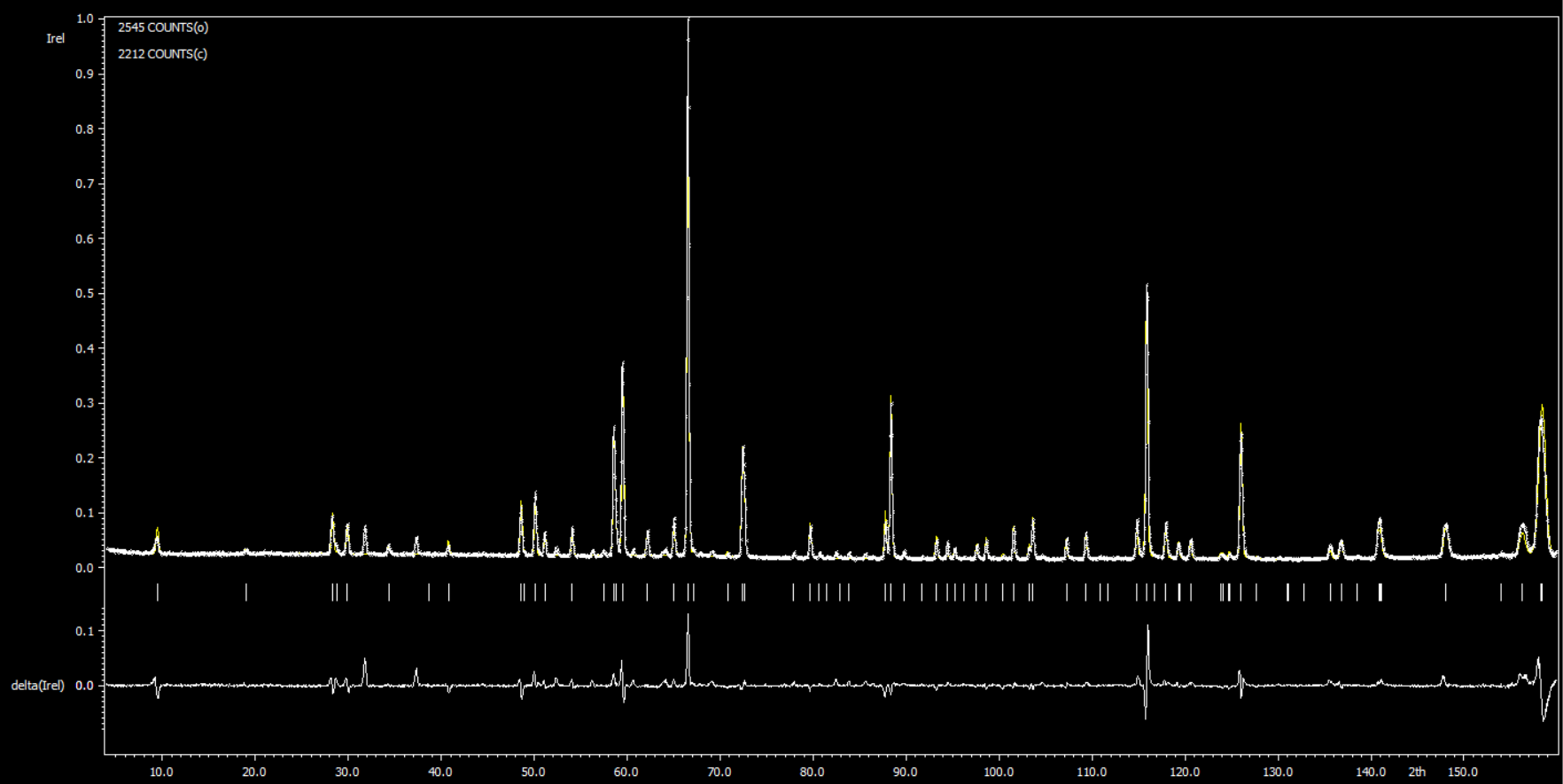 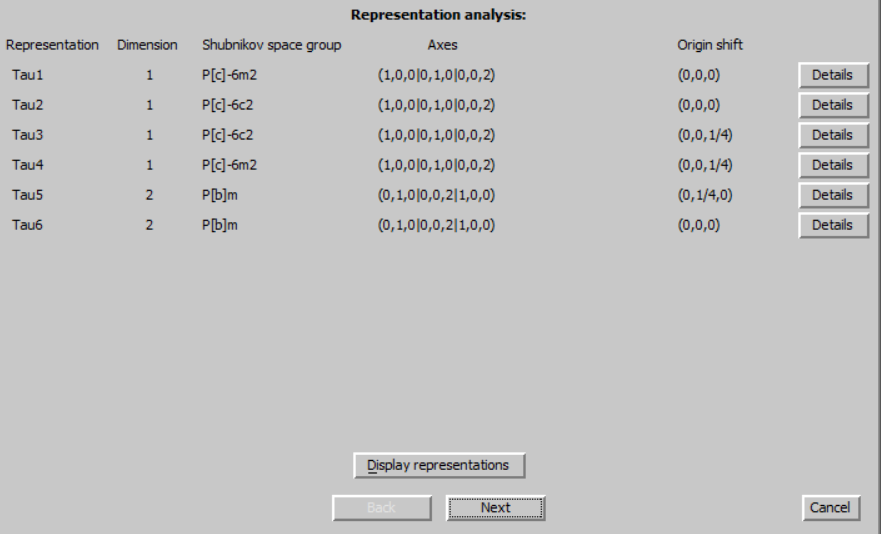 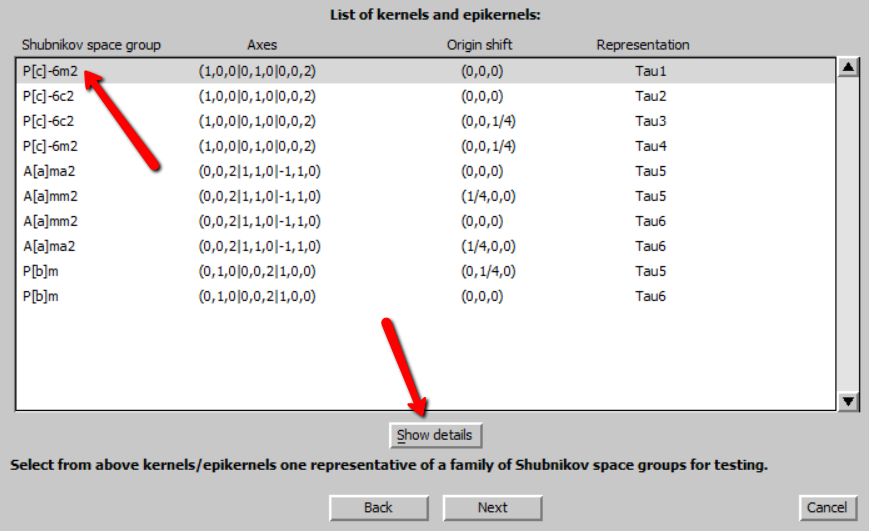 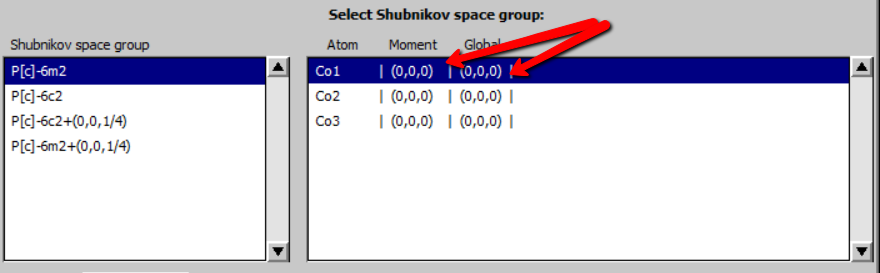 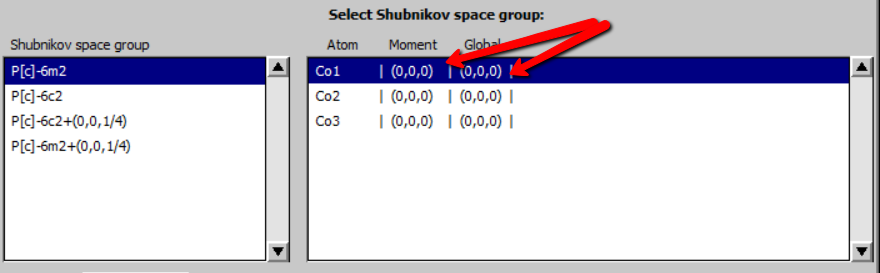 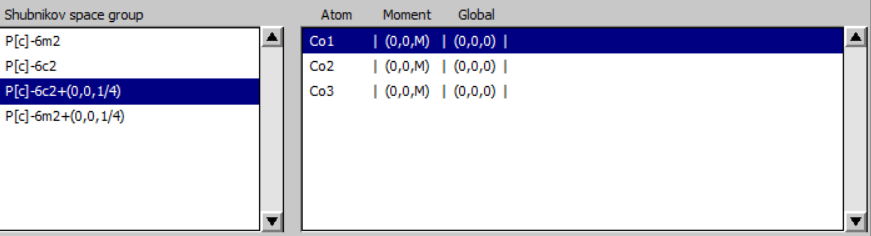 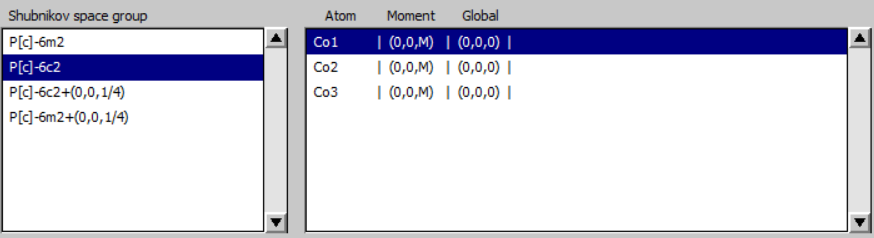 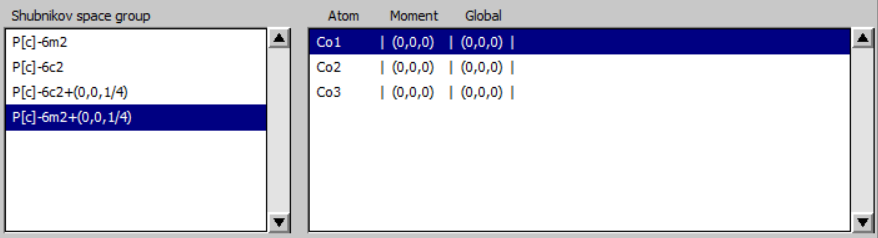 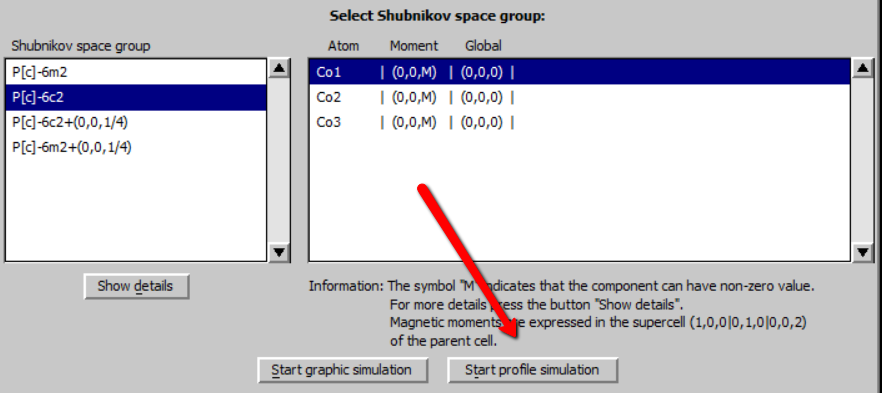 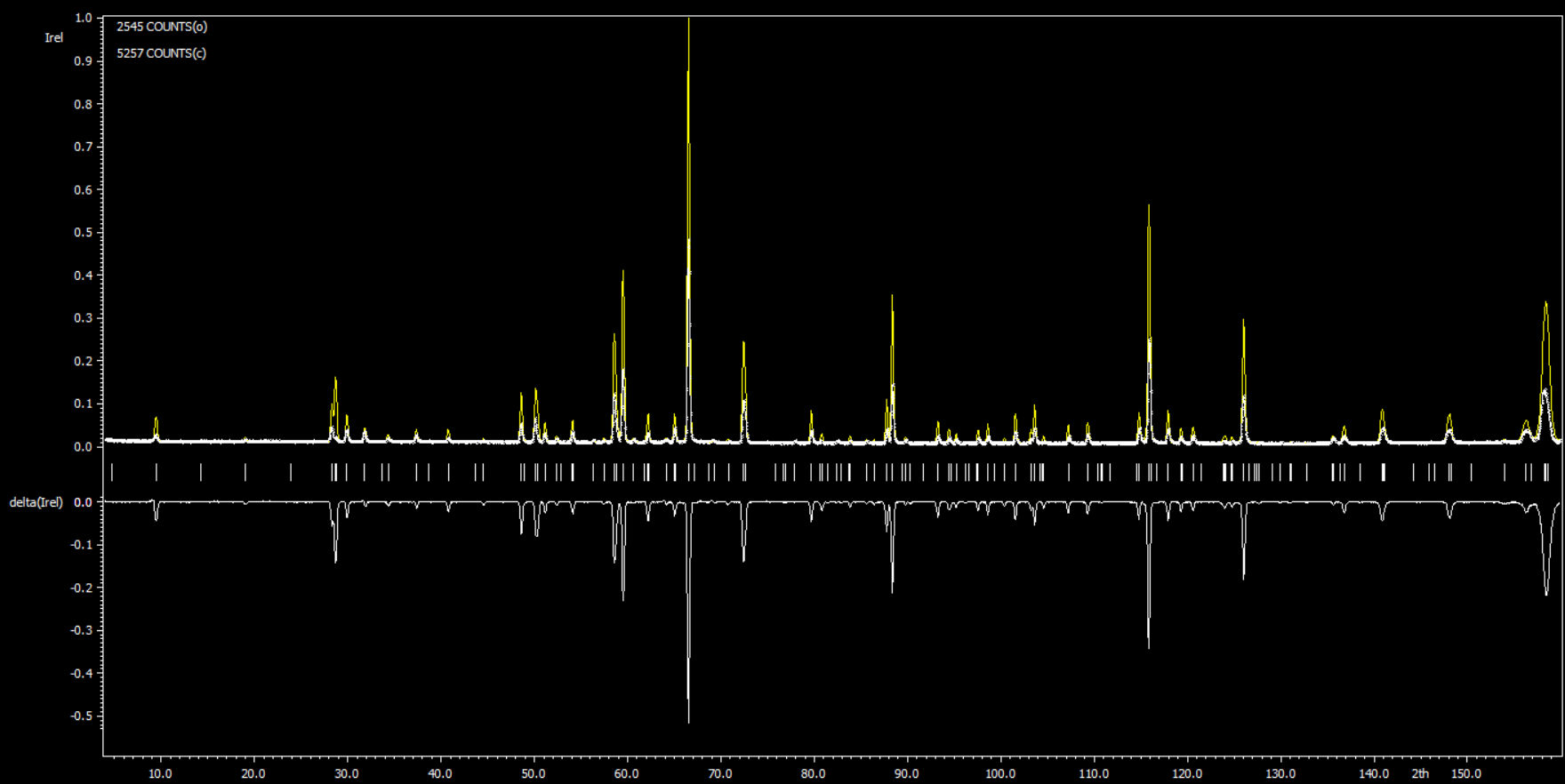 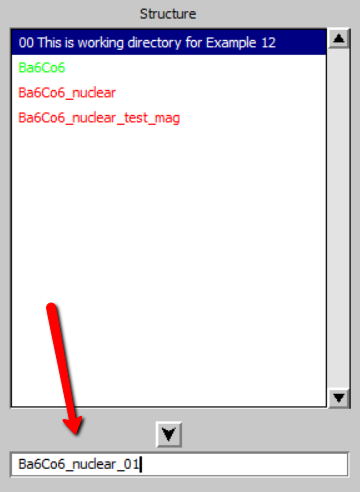 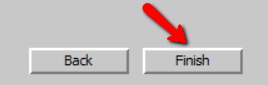 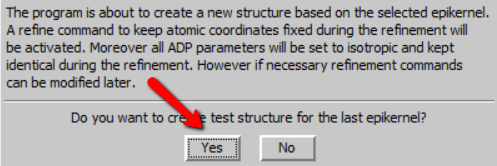 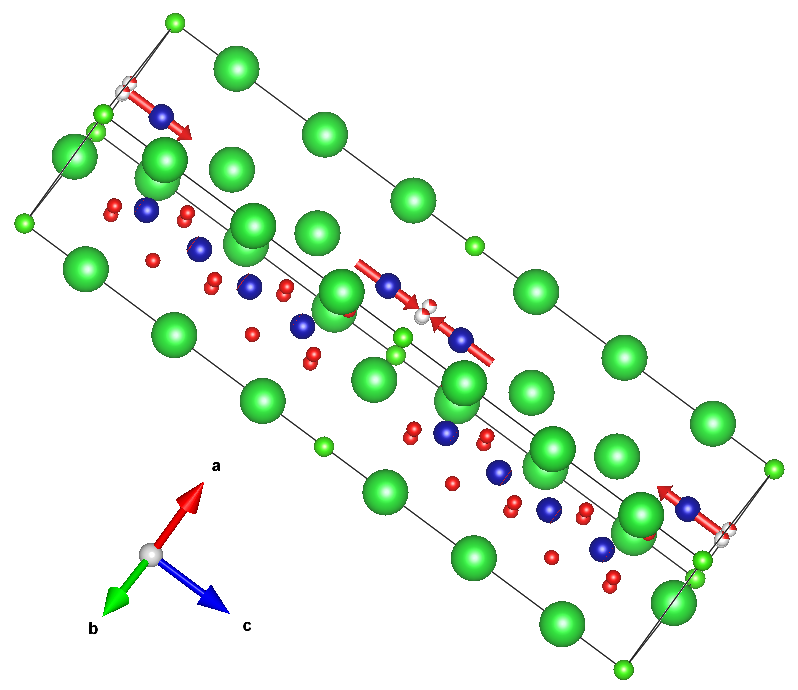 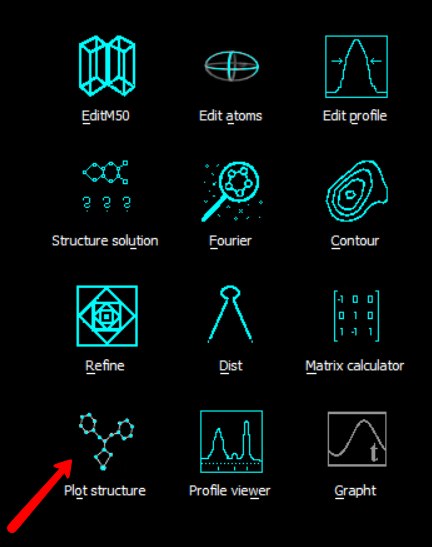 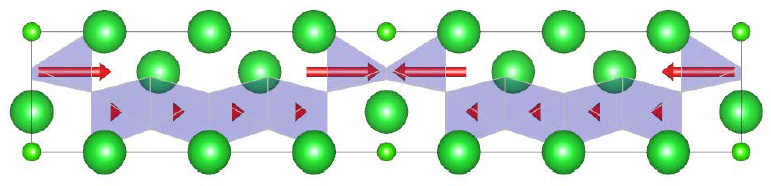 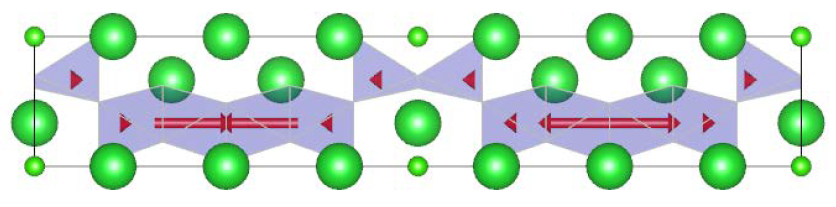 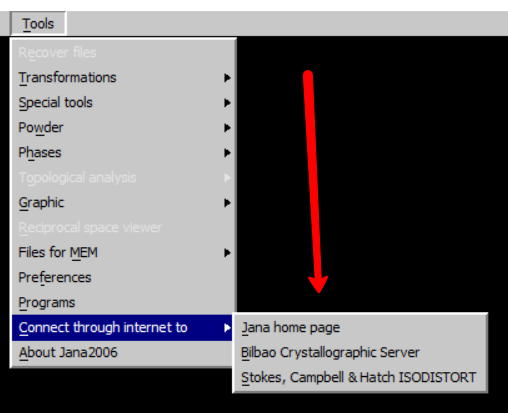 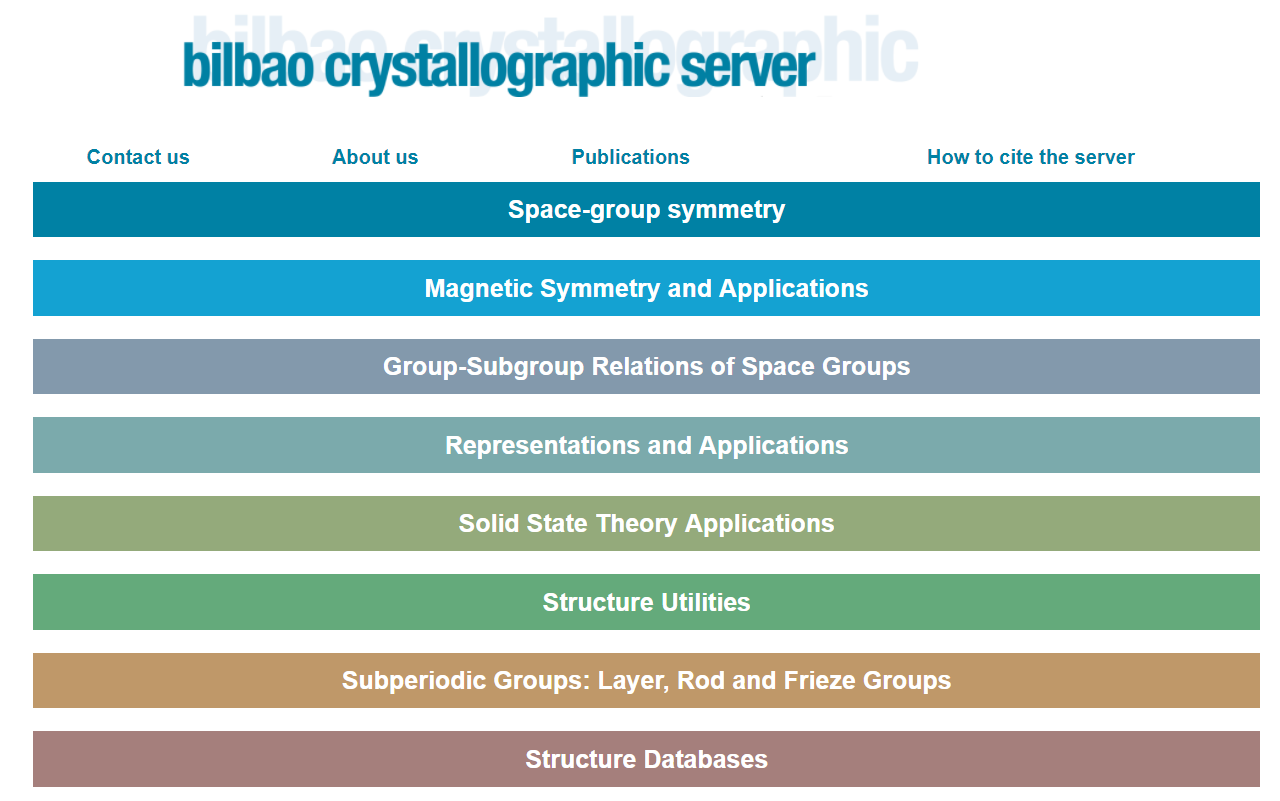 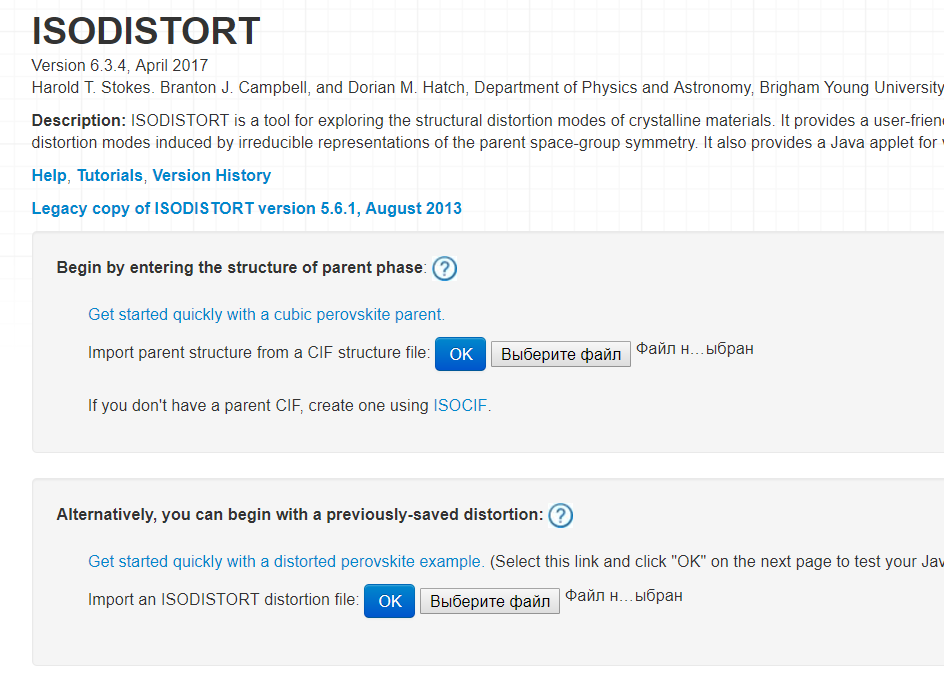 www.cryst.ehu.es/
stokes.byu.edu/iso/isodistort.php
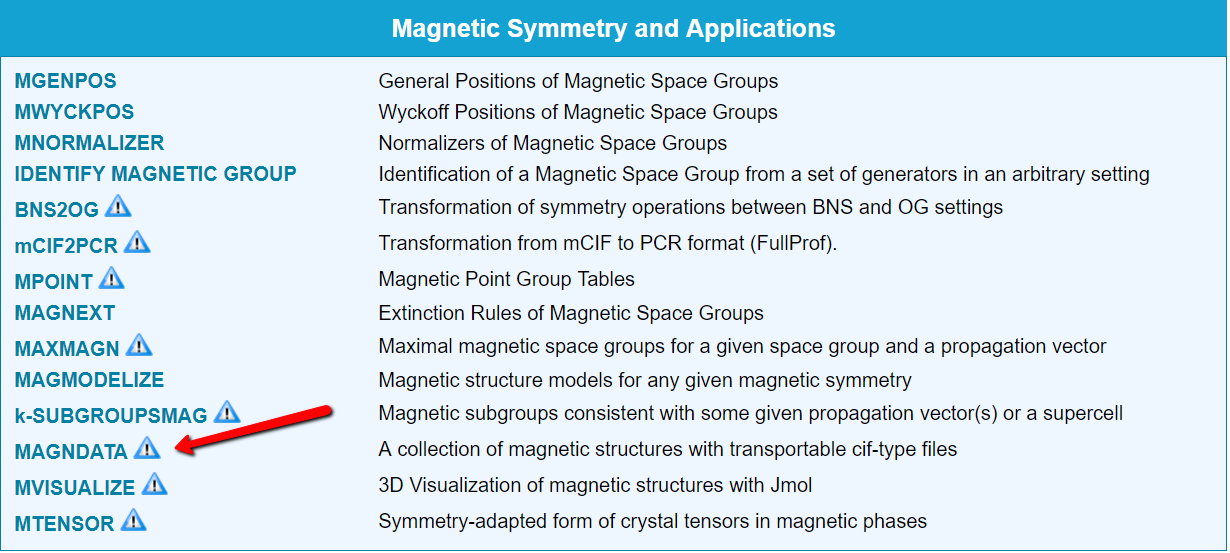 webbdcrista1.ehu.es/magndata/
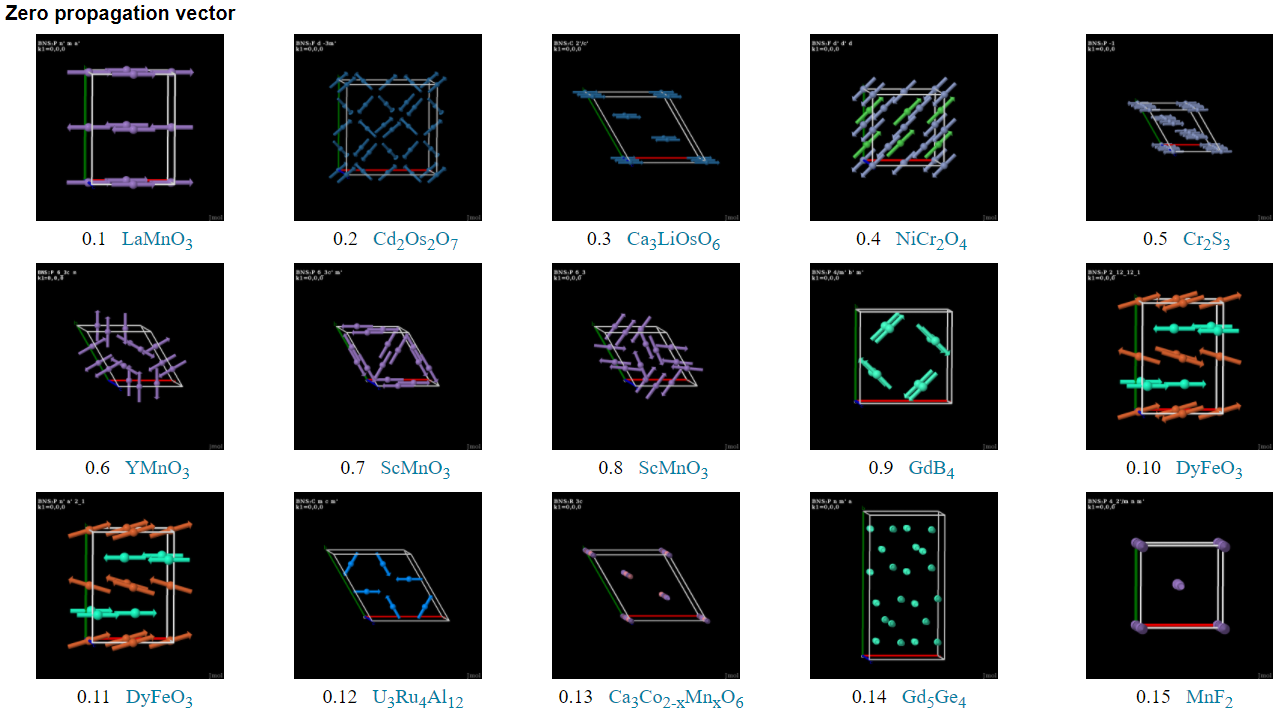 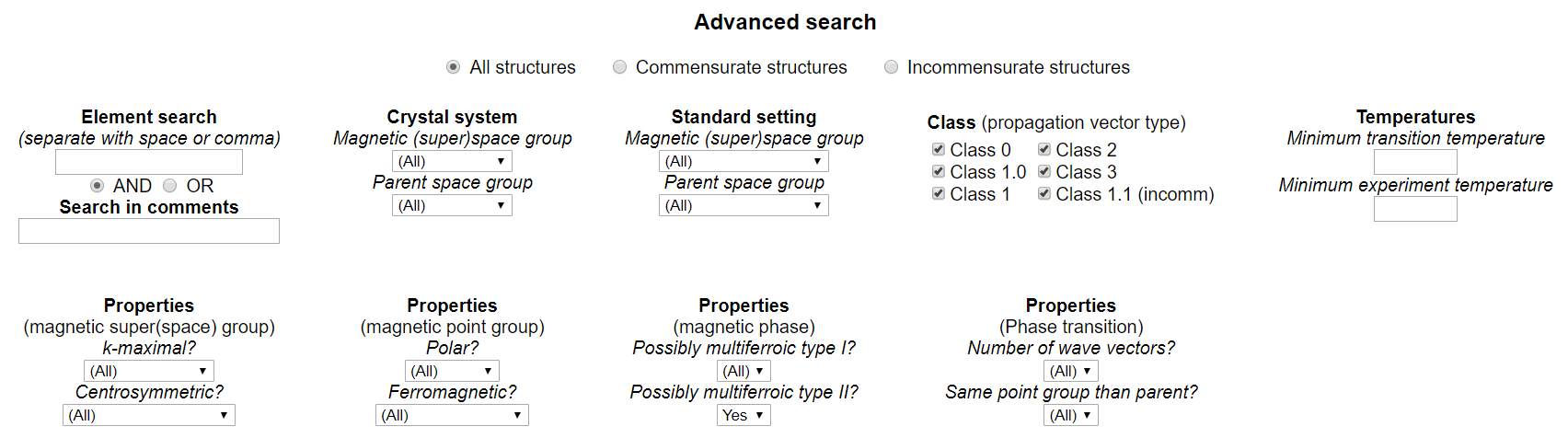 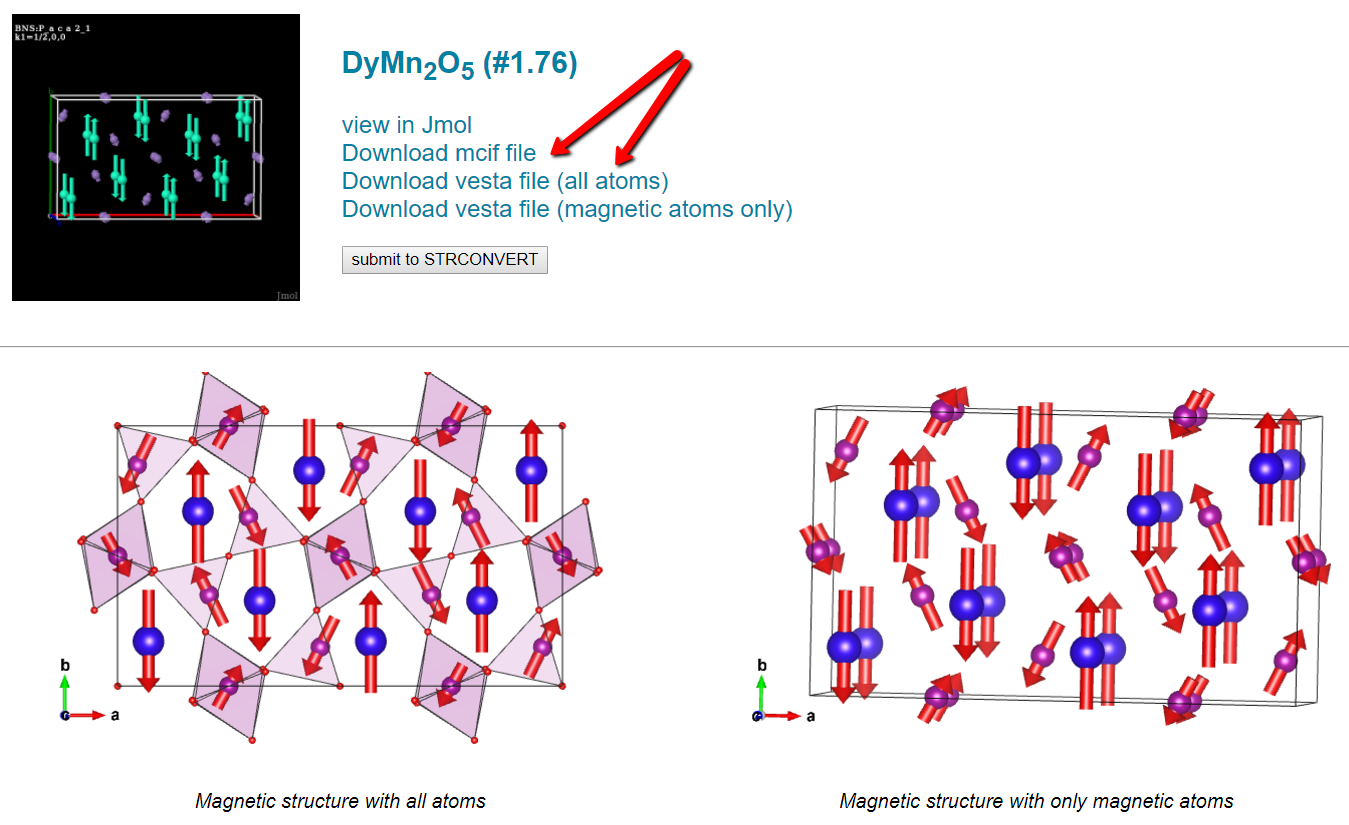 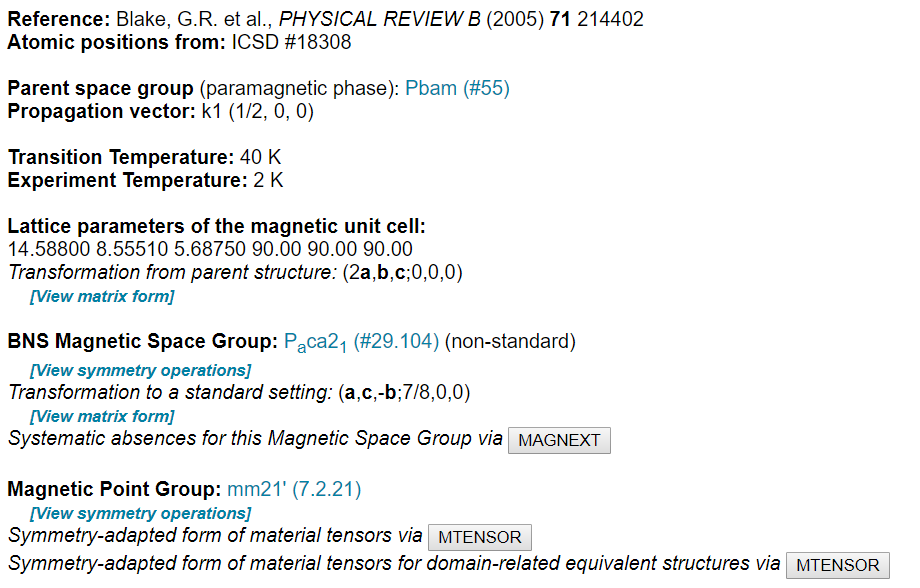 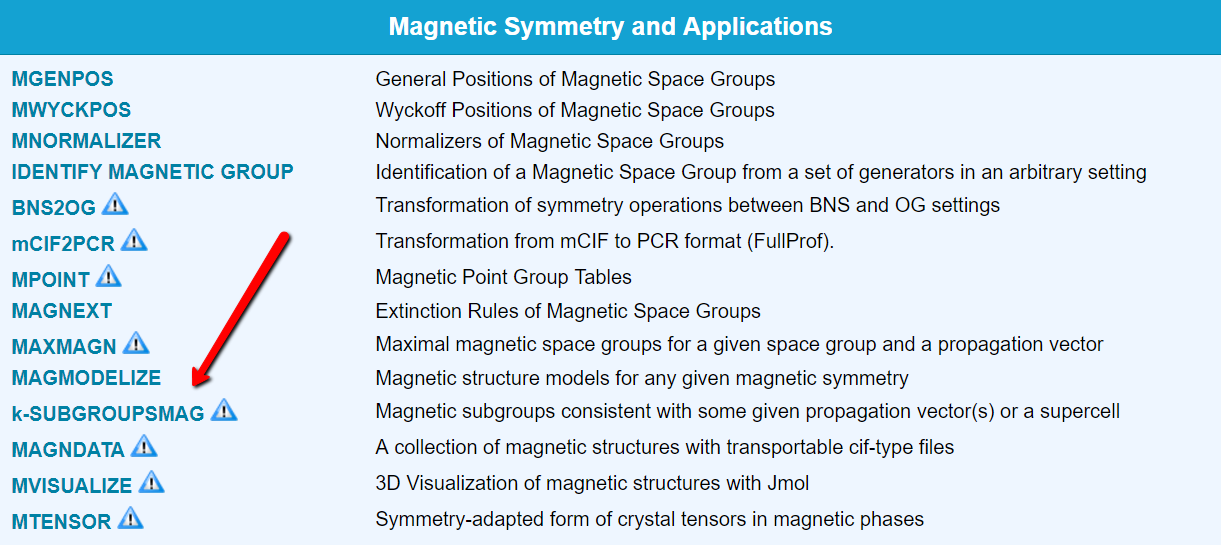 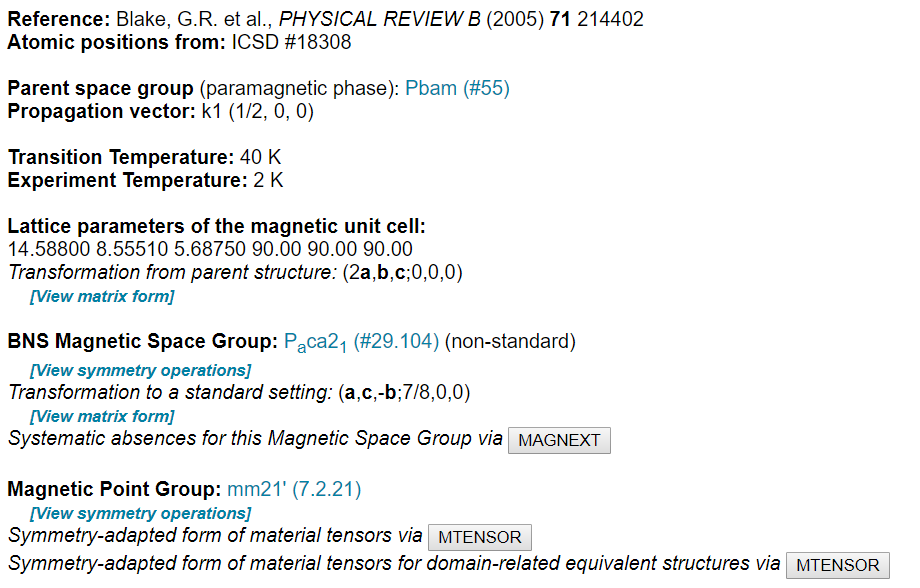 YMnO3
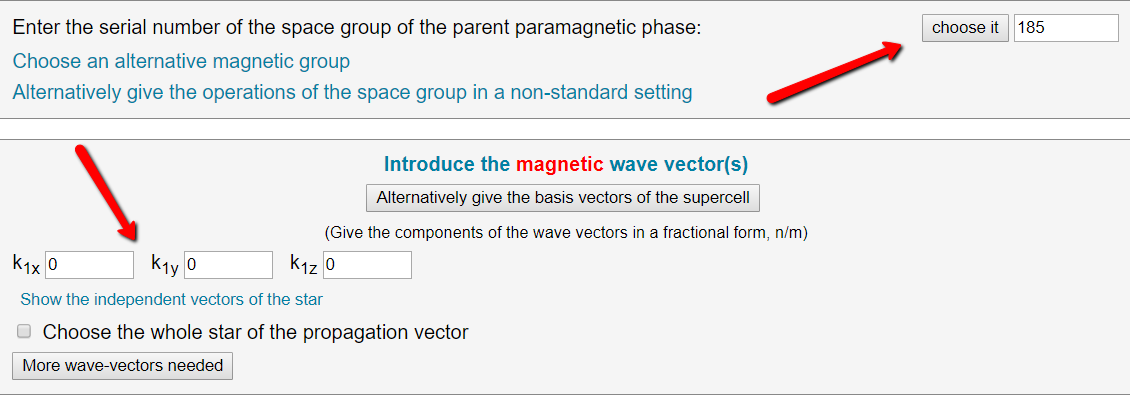 P6_3cm
k1 (0, 0, 0)
Mn    6c
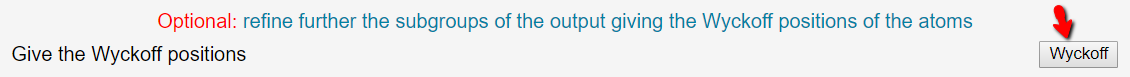 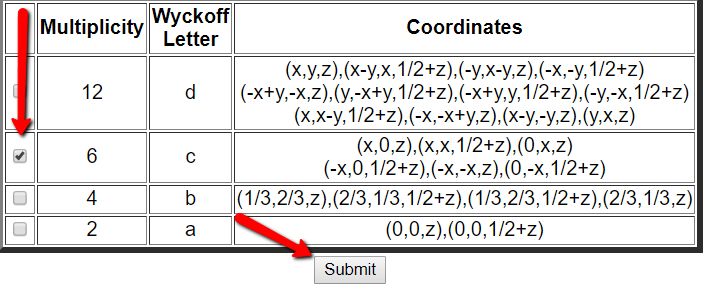 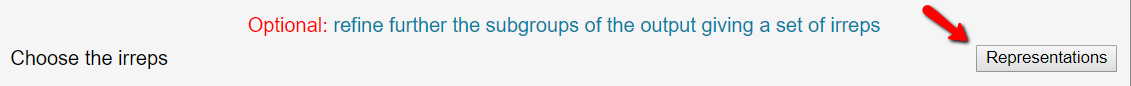 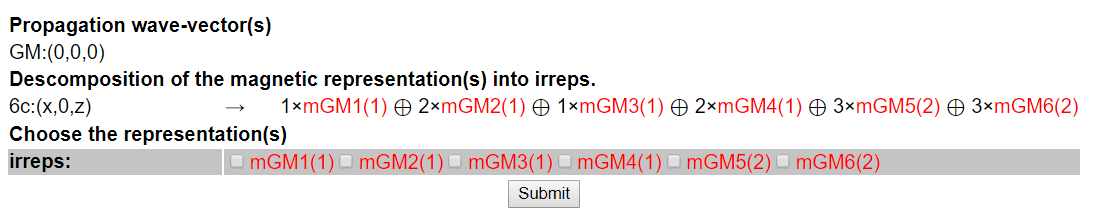 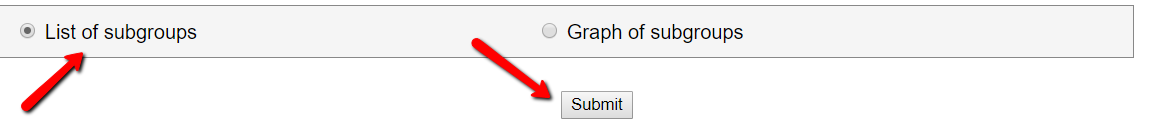 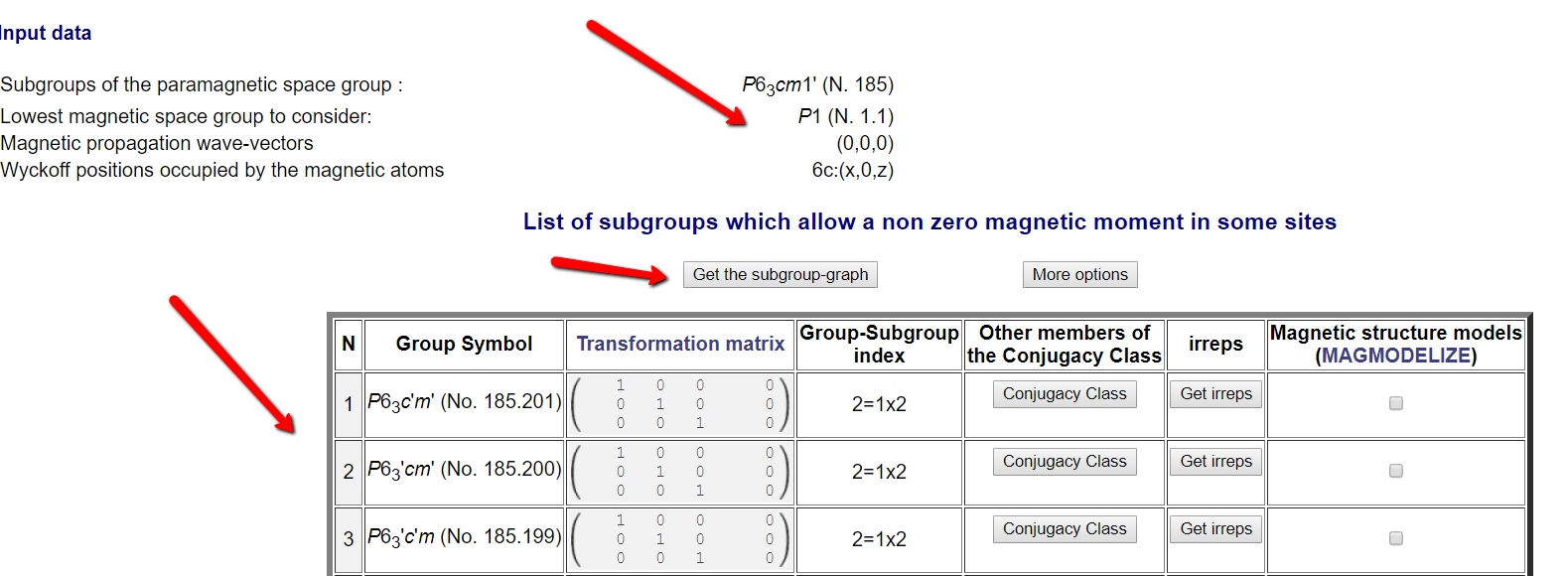 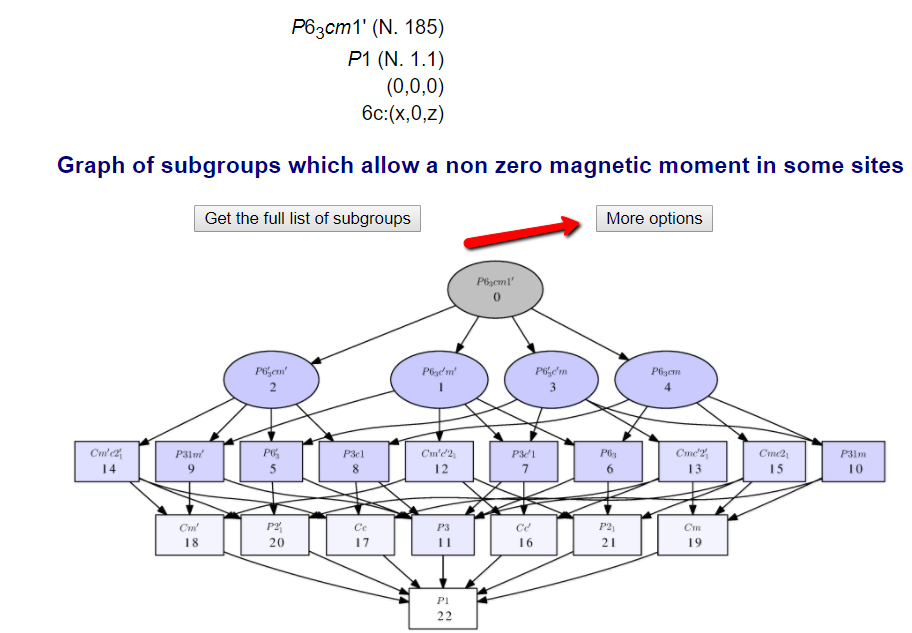 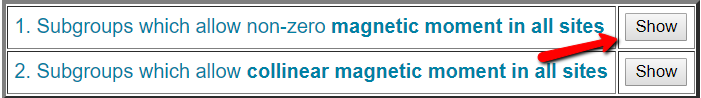 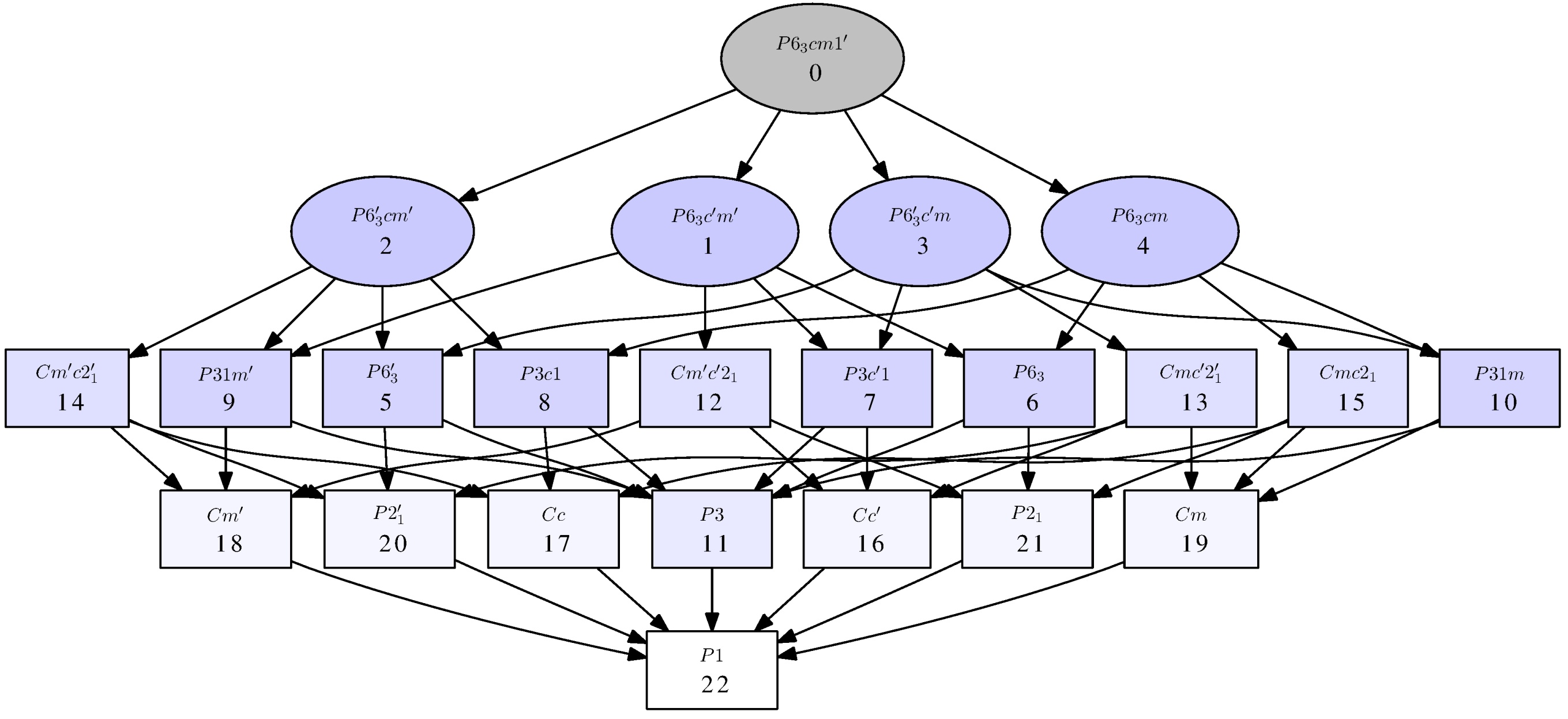 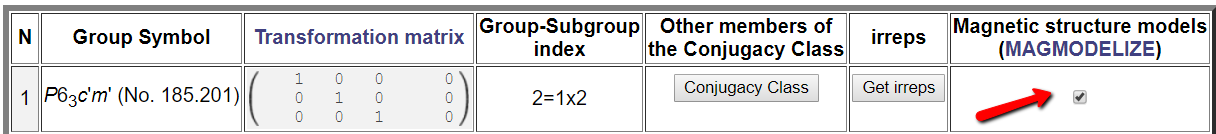 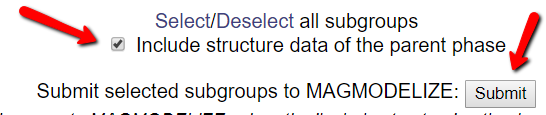 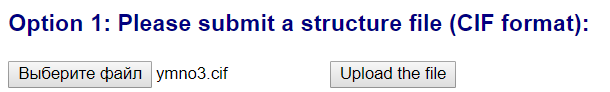 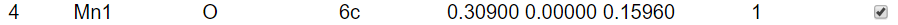 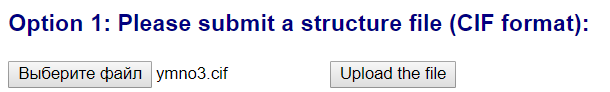 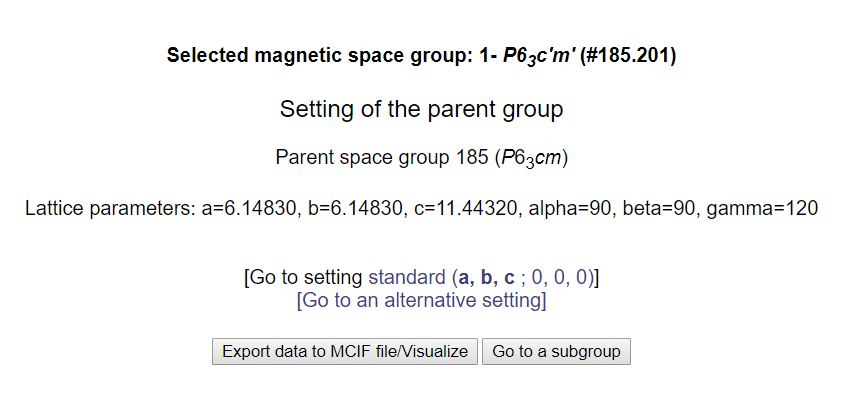 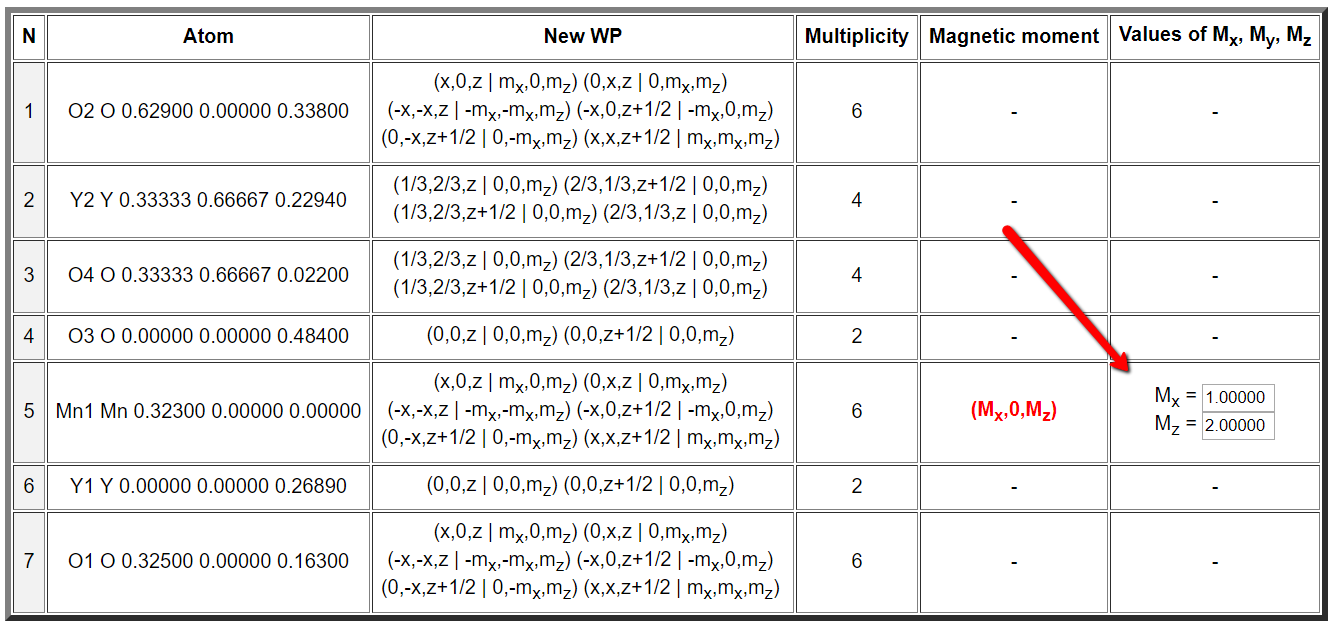 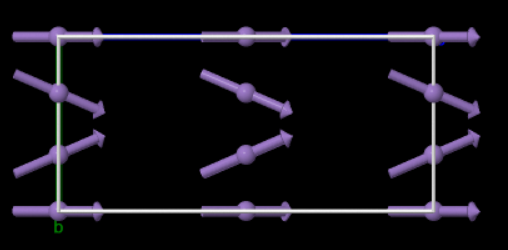 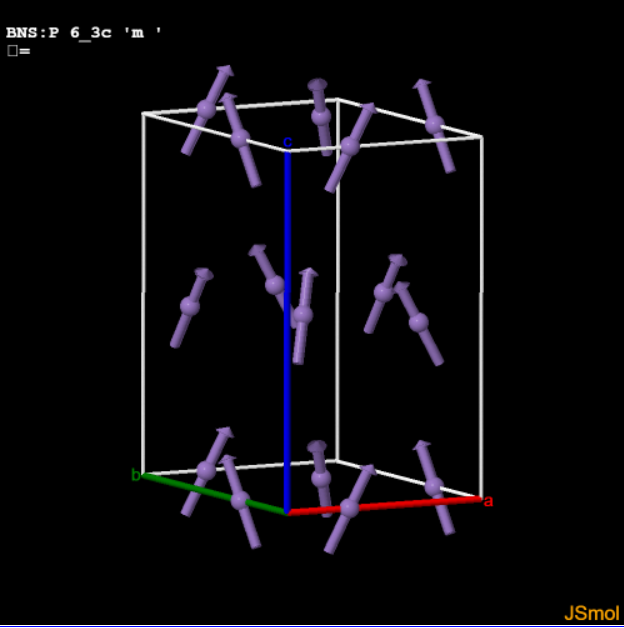 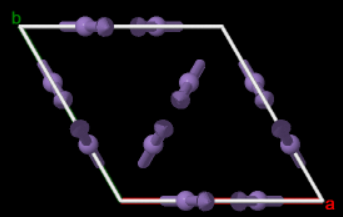 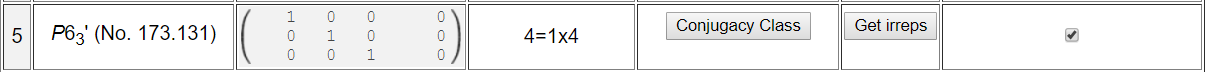 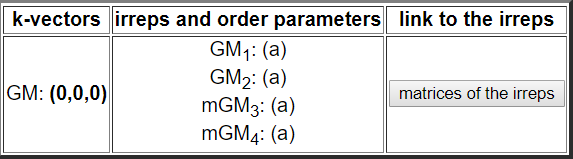 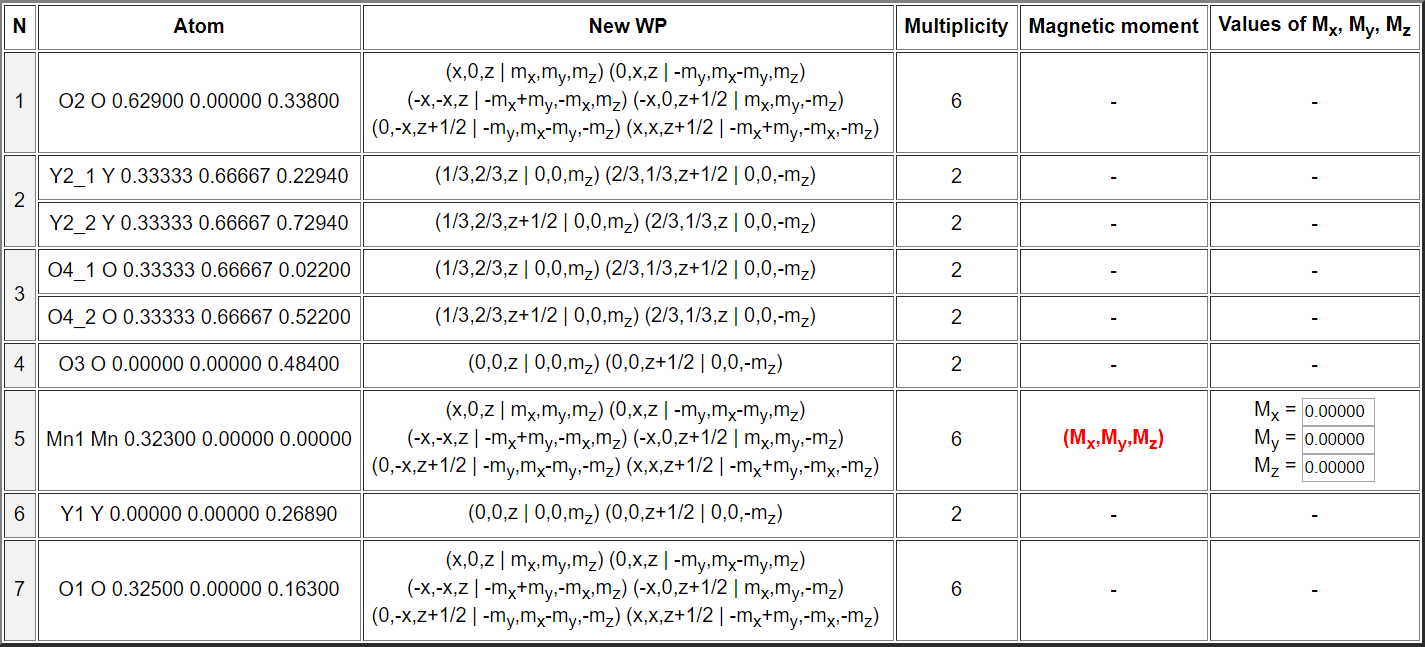 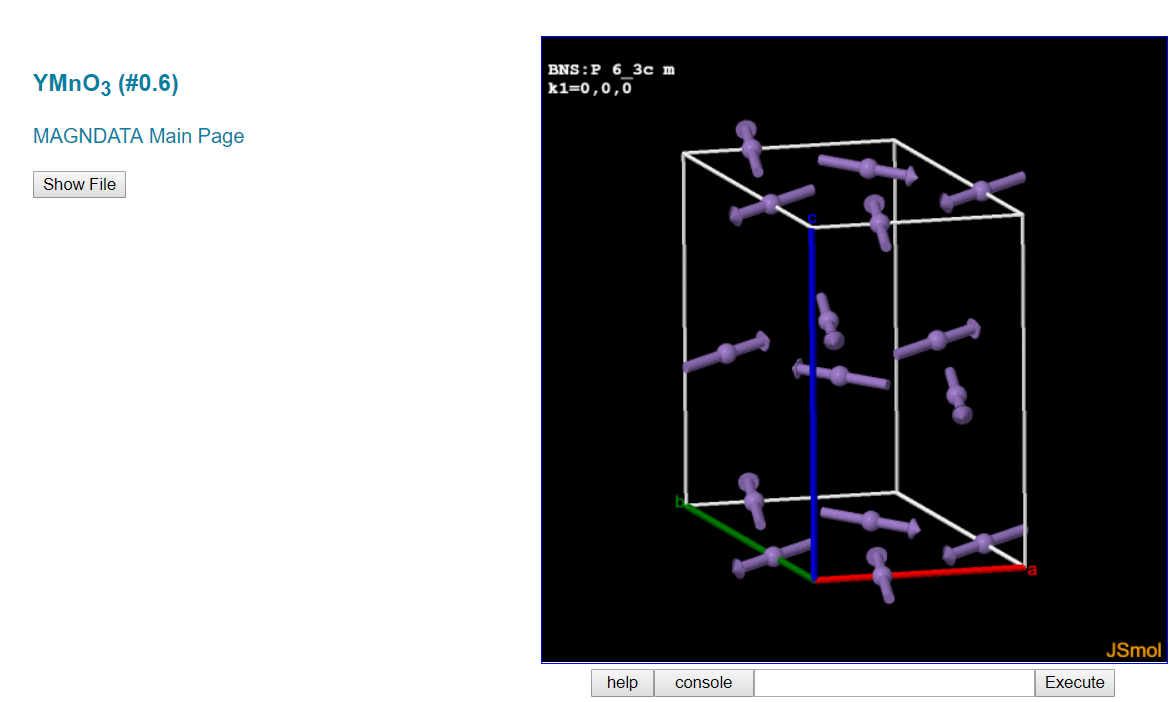 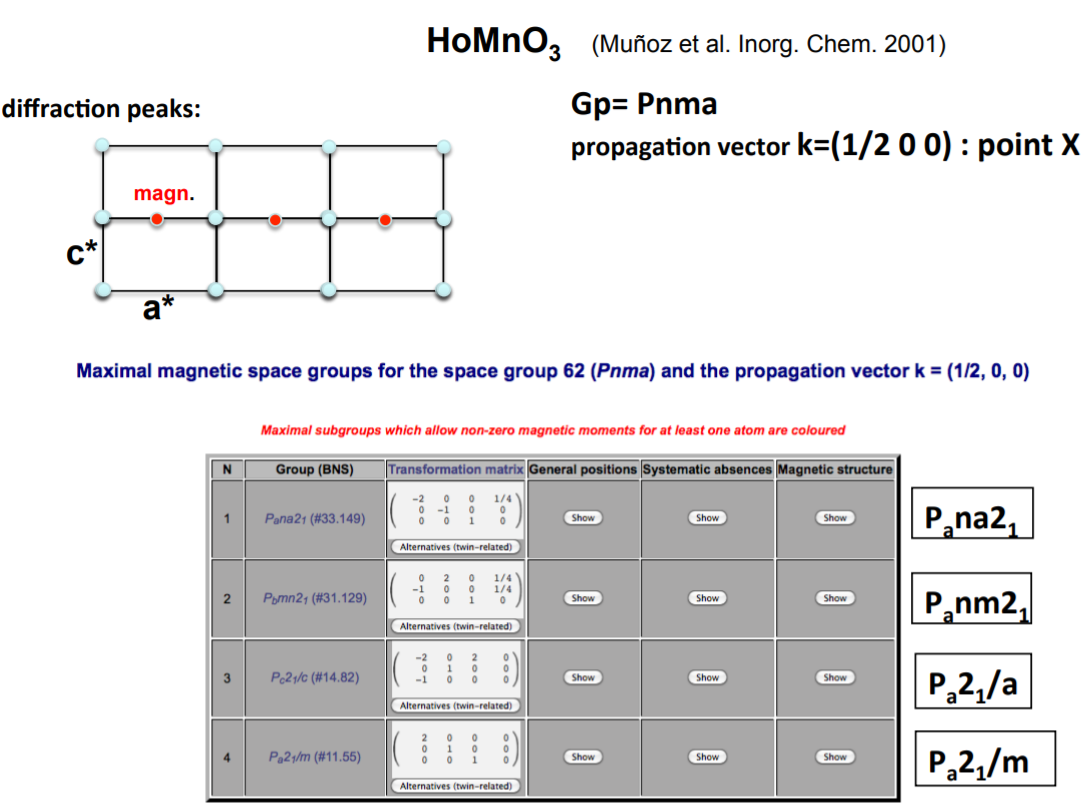 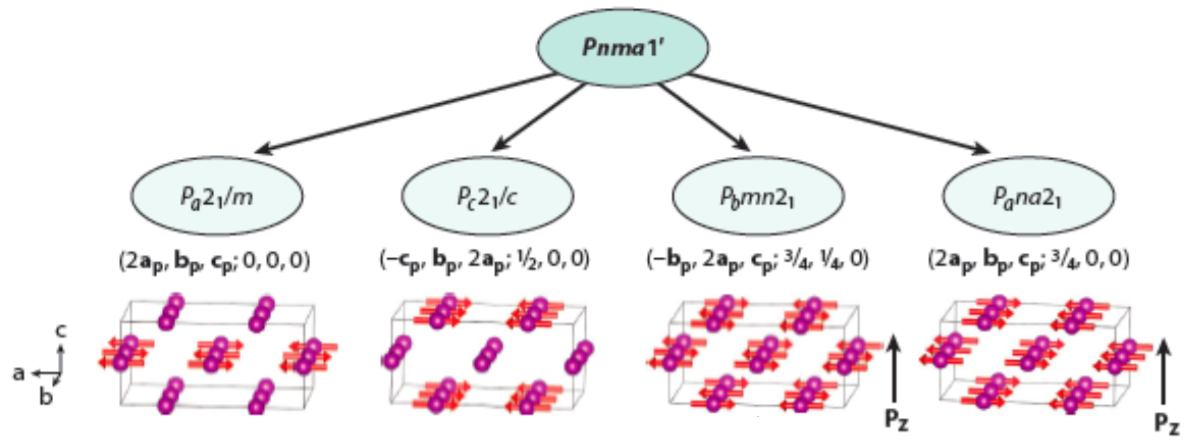 P63c'm' (#185.201)
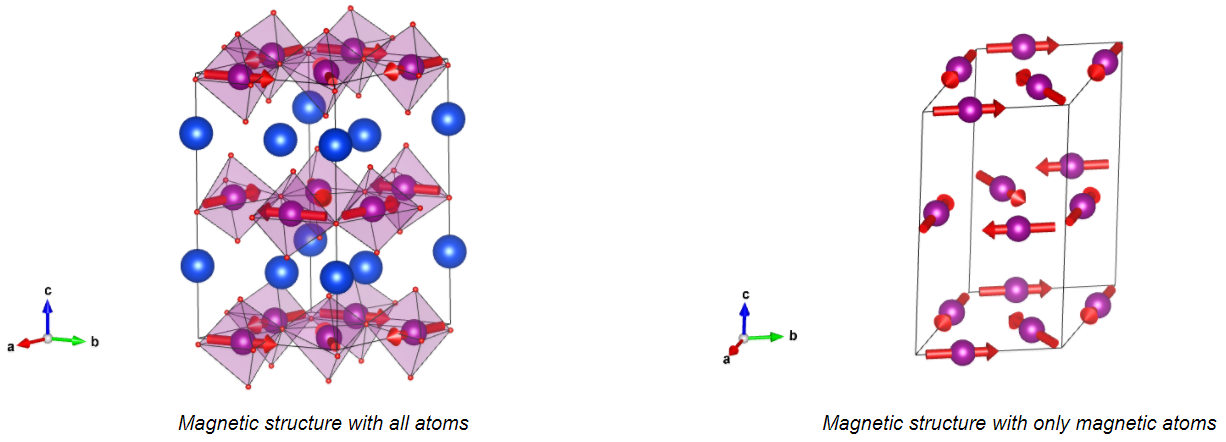 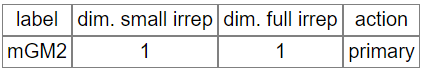 Спасибо за внимание